STATE INSPECTOR
Don Bult
inspector@vfwfl.org
(904) 529-8869
AUDITS
ARE DUE END OF MONTH
JUL, OCT, JAN, APR
IF LATE
POST CAN  NOT
MAKE
ALL STATE!!!!!!
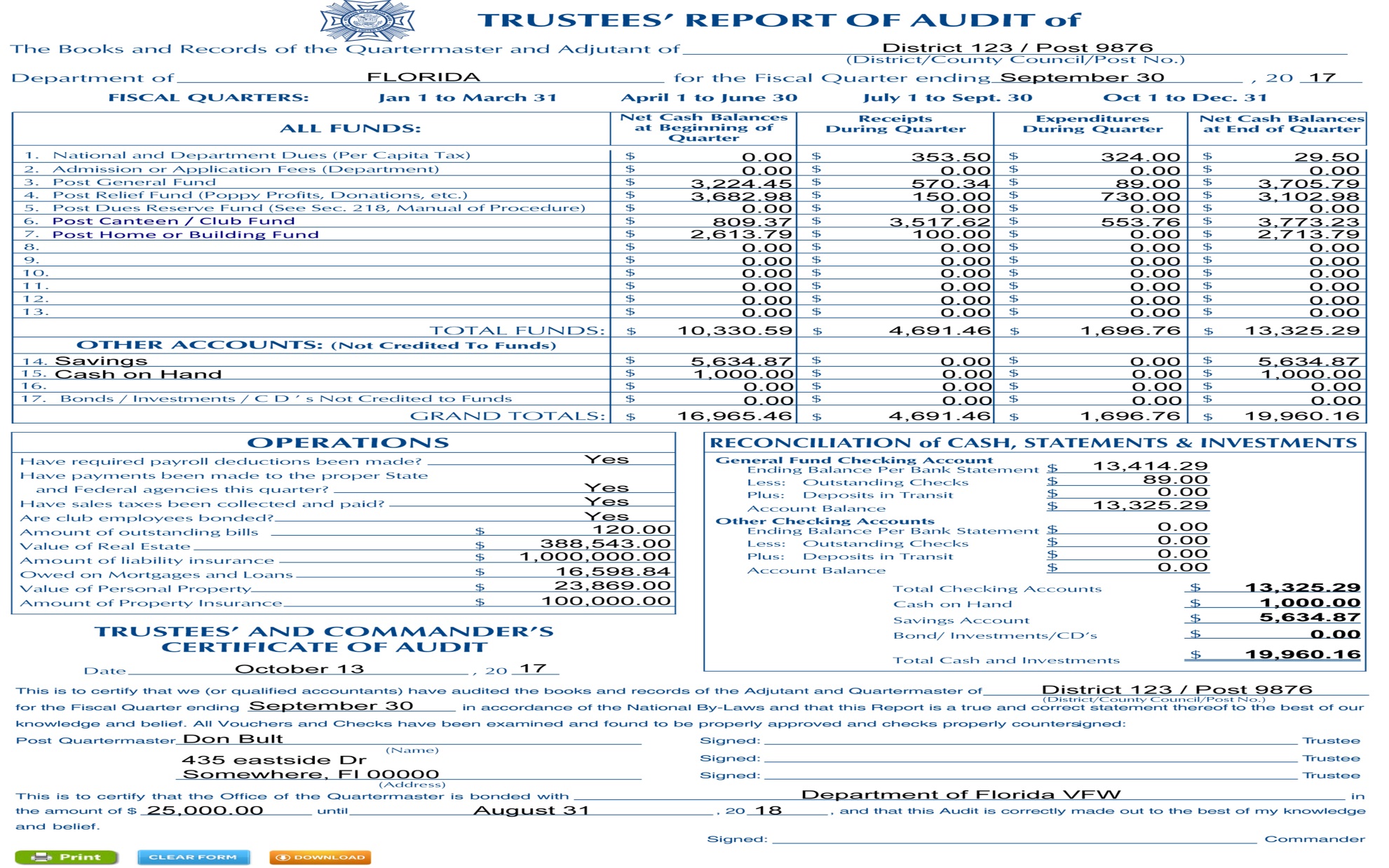 Inspections
To be done between
 December 1 2024 and February 28 2025
All Discrepancies
 need to be
 corrected by 
March 30 2025
The District Inspector will schedule when inspections are done

Be prepared
990’s, Insurance, Audits, Bonds, Inspections
Must provide a copy to Department as follows 
990’s, Bonds, 
All State Forms, Donations
statecg@vfwfl.org 
Audits, Inspections, Insurance
cgates@vfwfl.org
CANTEEN RULES
Canteen is governed by the State Rules
Applies to both 
VFW and VFWA members
The post membership sets the 
Conduct standards
House Committee runs the canteen 
And makes recommendations to post membership  for all changes/purchases that are not routine operation items
i.e new cooler, bar stool, tables
Florida does NOT have 
Associate Members